Blondlot et les rayons N,genèse et postérité d’une erreur scientifique
Académie Lorraine des Sciences,
Jeudi 11 janvier 2018.
Vincent Borella
Introduction.1 – Une grande continuité dans les thèmes de recherche
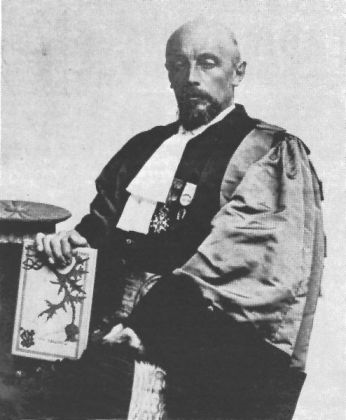 2-L'accès à la notoriété : la mesure de la vitesse de propagation des ondes électromagnétiques.
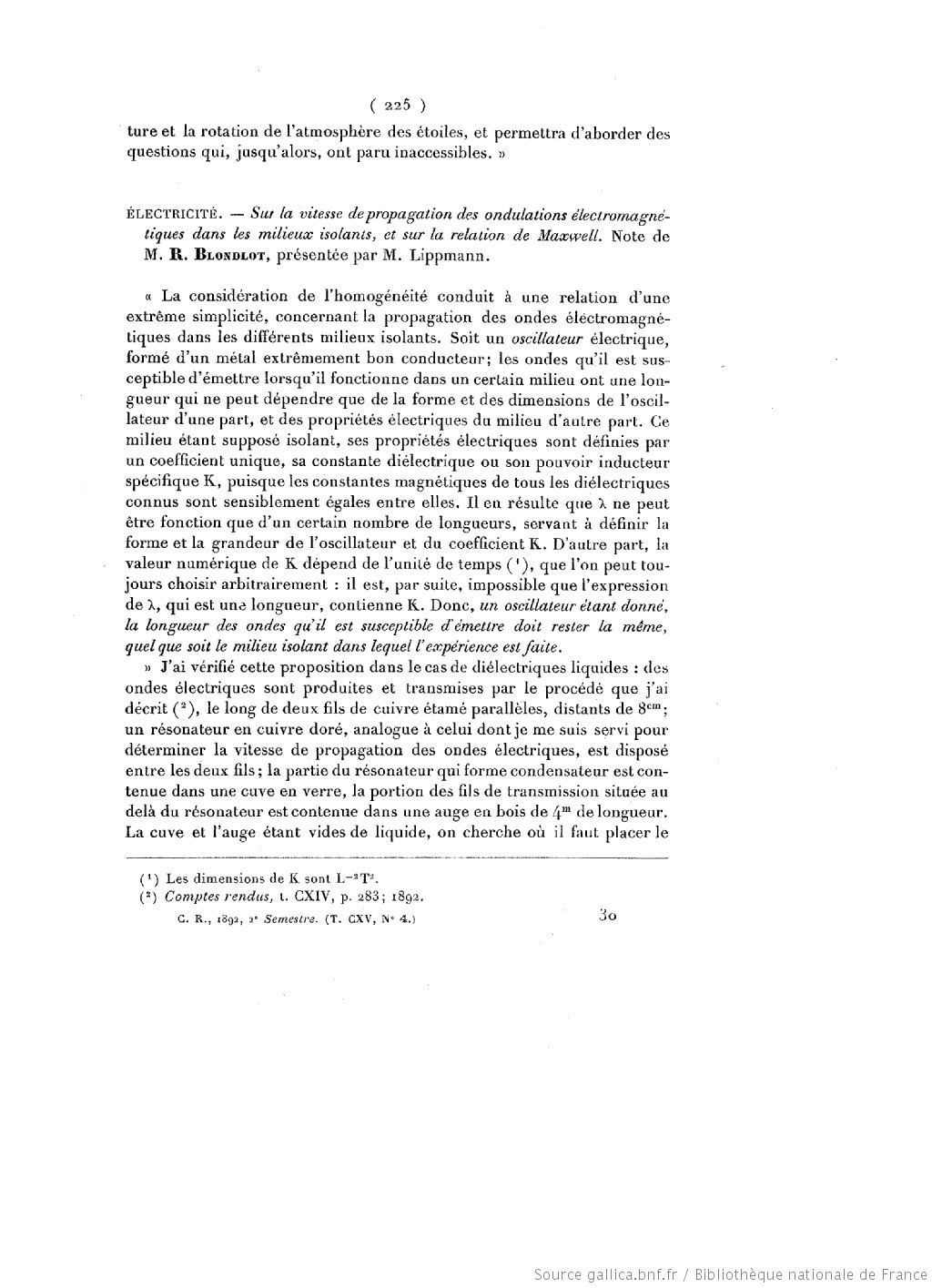 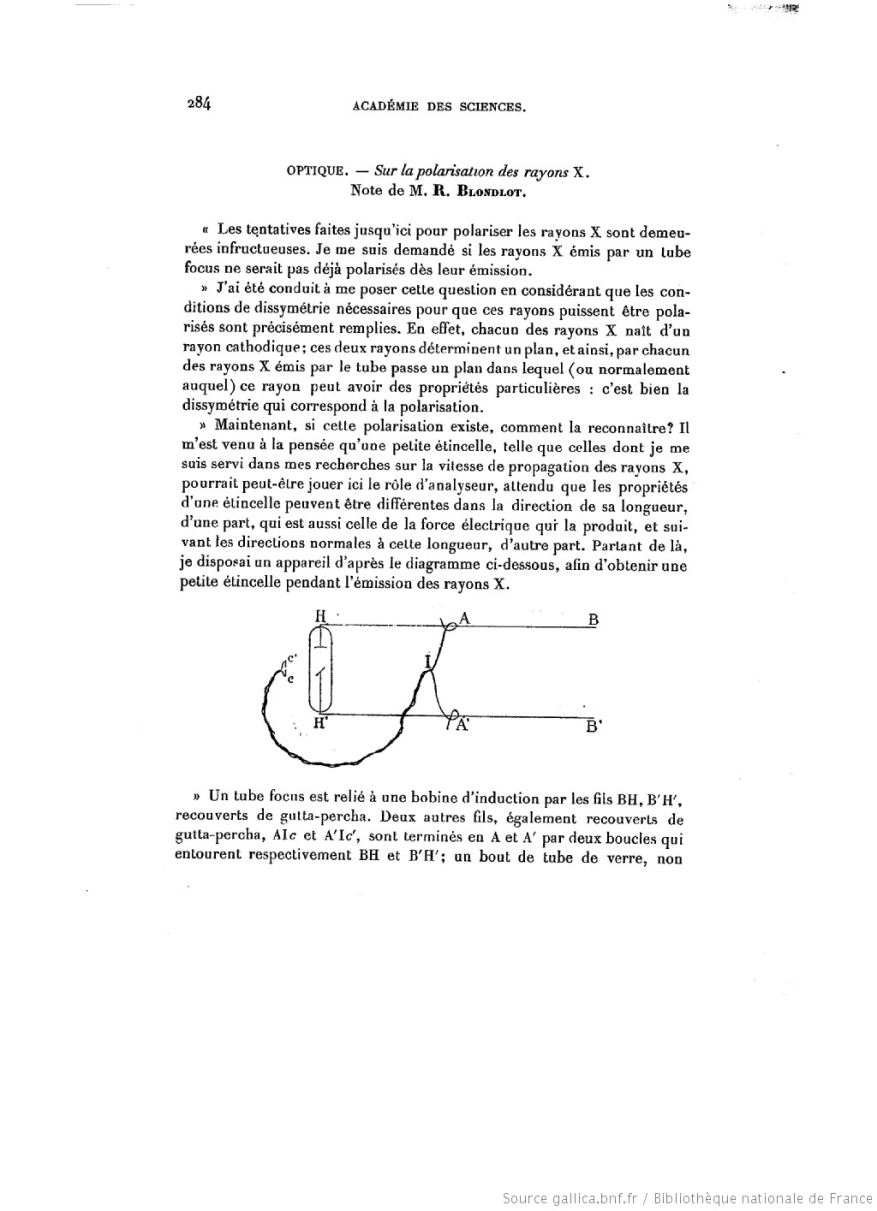 3- Des rayons X aux rayons N : un paralogisme scientifique.
Recueil des communication sur les rayons N:
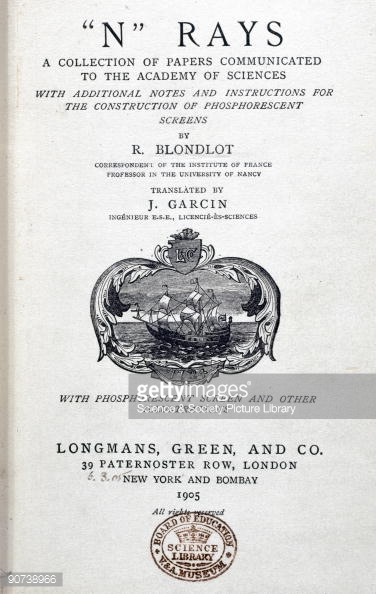 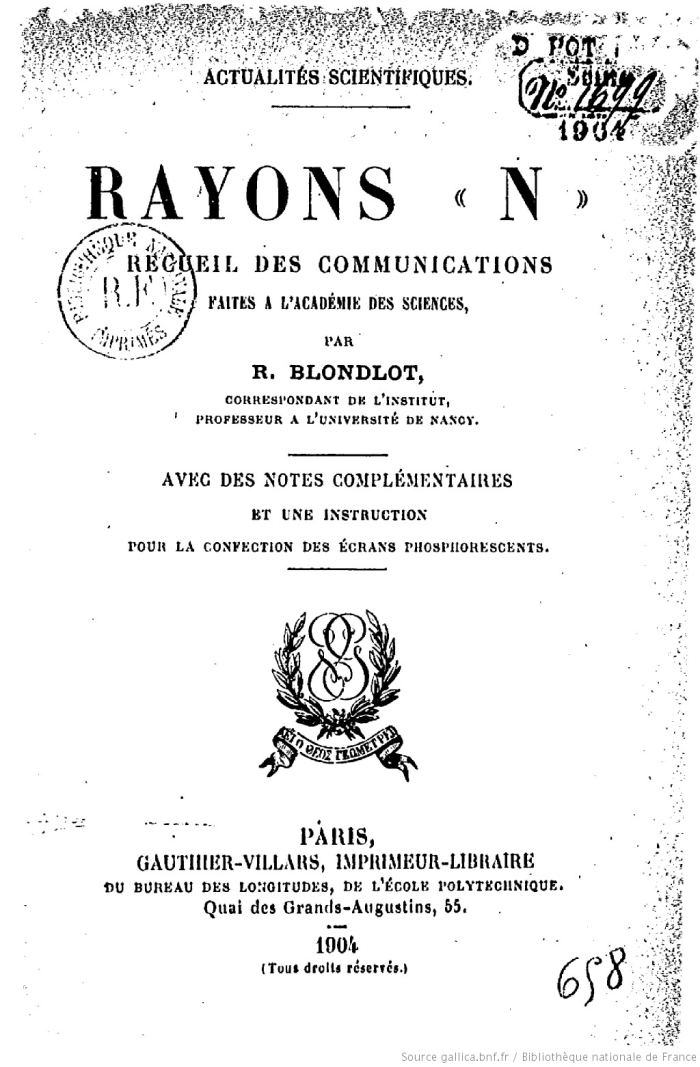 Annonce de la découverte des rayons N à Poincaré,lettre de mars 1903
4- Un phénomène infalsifiable
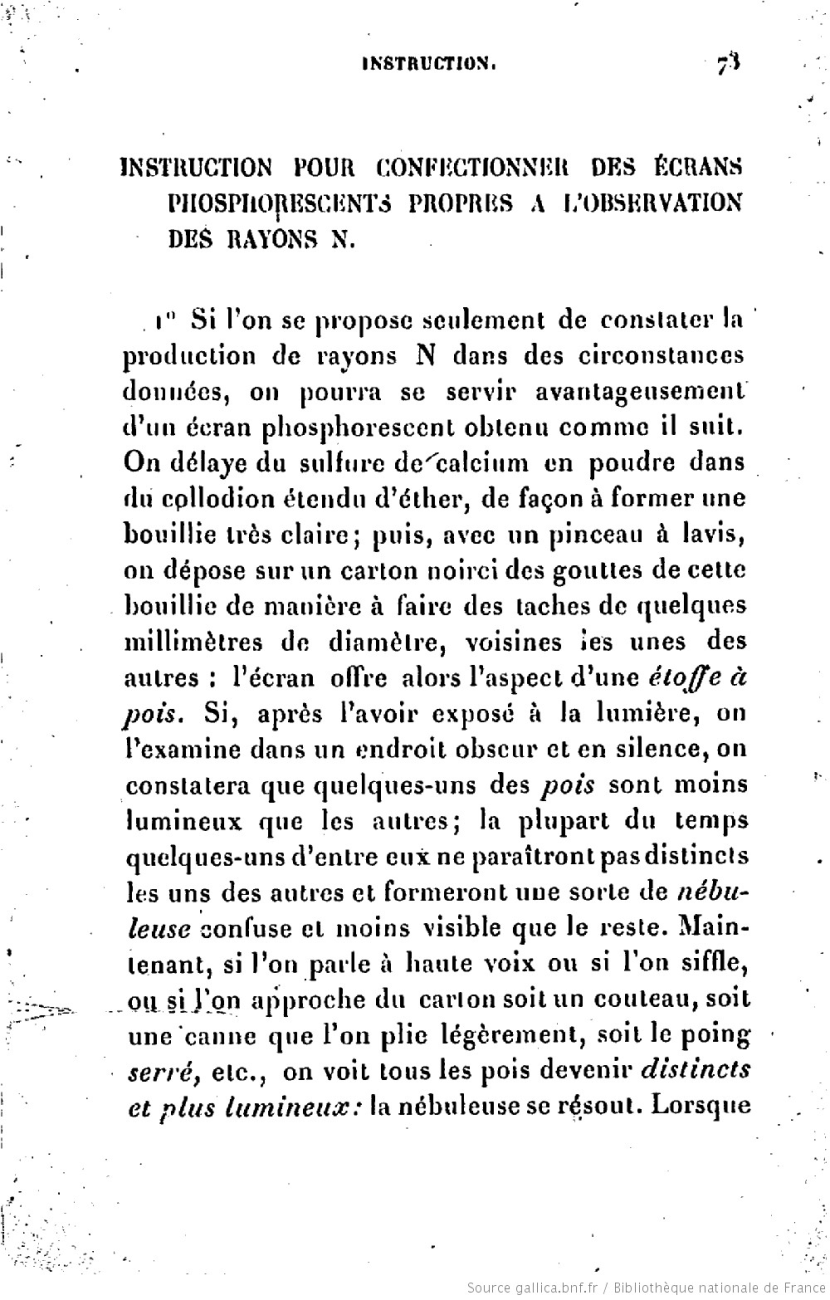 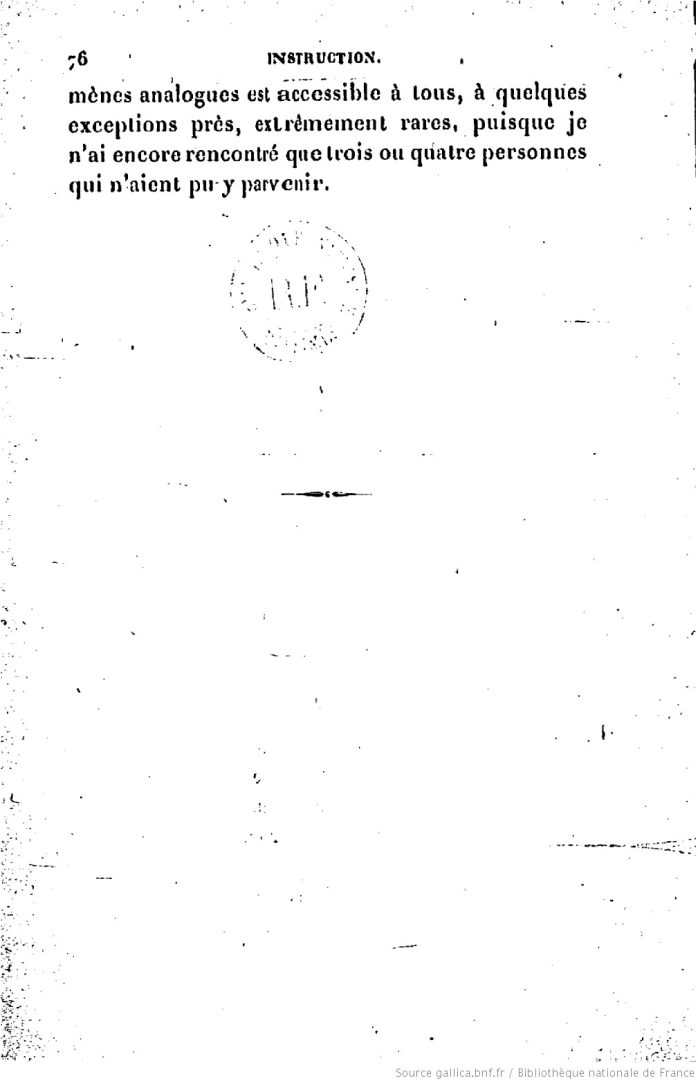 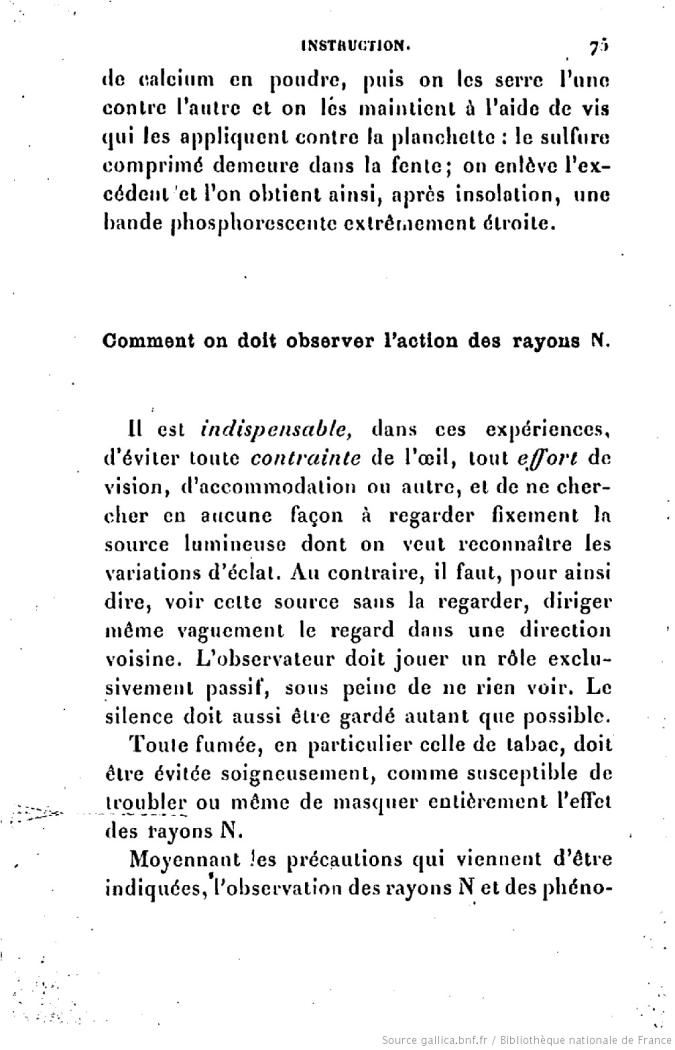 5- Une controverse aporétique : l'absence de preuve de l'inexistence des rayons N n'est pas une preuve de leur existence et vice versa.
Robert William Wood, université de Baltimore,
« La question de l’existence des rayons N », Revue scientifique, 22 octobre 1904, pp 536-538
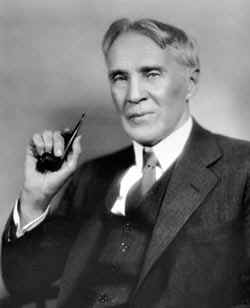 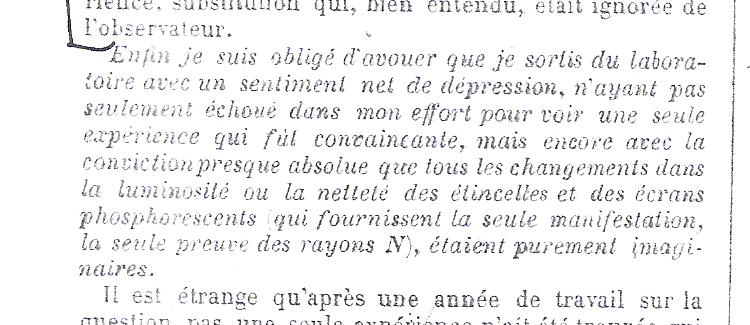 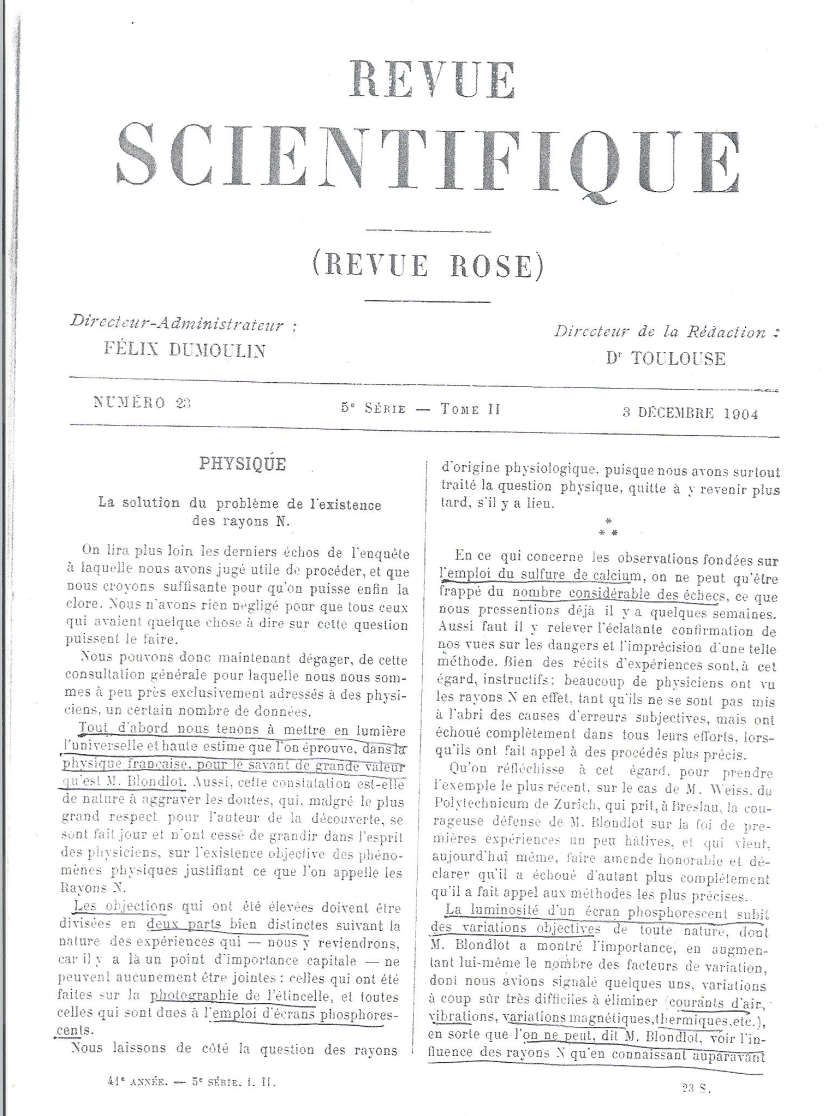 6- La solidarité de l'Université de Nancy.7- Le spectre des rayons N.« Dussé-je devenir sur mes vieux jours un outlaw  scientifique »Blondlot à Poincaré, 18 décembre 1904